Keppiä ja porkkanaa – mitä EU-tasolta on tulossa taloyhtiöille?
Taloyhtiöiden energiailta -seminaari 18.9.2024
Kai Mykkänen
Ympäristö- ja ilmastoministeri
18.9.2024
2
Miten kiihdyttää irtautumista fossiileista ja tukea kestävää talouskasvua?
HiilineutraaliSuomi
Lämpö ja teollisuus irti poltosta
Puhdas sähkö
18.9.2024
3
Sähköntuotannon hiilidioksidipäästöt romahtaneet
EU-27, v. 2022: 251 g CO2 / kWhLähde: EEA
Sähkön hiilidioksidipäästöt:
2,5 Mt vuonna 2023*
4,1 Mt vuonna 2022
4,7 Mt vuonna 2021
6,9 Mt vuonna 2015
19 Mt vuonna 2010

 Laskua edellisvuoteen 38 %
 Päästöt laskeneet viimeisen 5 vuoden aikana 65 %
 Päästöt laskeneet vuodesta 2010 87 %
*ennakko
Lähde: Energiateollisuus
18.9.2024
4
Kaukolämmön päästökehitys erinomainen
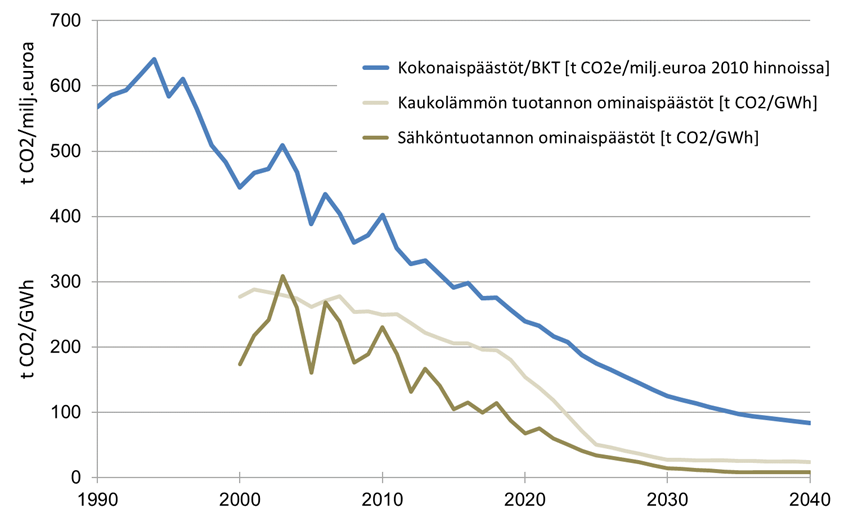 18.9.2024
5
Kestävien hankintojen ja investointien lainatakausohjelma osana InvestEU:ta
Ohjelma vauhdittaa pk-yritysten, kotitalouksien ja asunto-osakeyhtiöiden investointeja puhtaan teknologian ratkaisuihin ja irtautumista fossiilienergiasta. 
Takausten myötä kumppanuuspankit voivat tarjota parempia rahoitusehtoja.

Esimerkkejä rahoitettavista kohteista:
rakennusten energiatehokkuutta parantavat investoinnit (esim. uusiutuvia energiamuotoja käyttävät lämmitysjärjestelmät, aurinkopaneelit)
sähköautojen latausinfrastruktuuri ja sähköautohankinnat ja muut EU:n kestävän rahoituksen luokittelujärjestelmän kanssa linjassa olevat investoinnit
kiertotalous, luontopohjaiset ratkaisut, esteettömyys

Rahoituslaitokset myöntävät lainat. Lainoja voi myöntää ainakin vuoden 2026 loppuun.
Mukana Aktia, Danske Bank, Finnvera, Nordea, OmaSp, OP Ryhmä, POP Pankki ja Ålandsbanken
18.9.2024
6
Mitä rakennusten energiatehokkuusdirektiivi (EPBD) sisältää asuinrakennuksille?
18.9.2024
7
Rakennusten energiatehokkuusdirektiivin (EPBD) toimeenpano
EPBD - direktiivi on julkaistu 8.5.2024 ja se tuli voimaan 28.5.2024.
EPBD on täytäntöönpantava kahden vuoden kuluessa voimaantulosta, eli viimeistään 29.5.2026 säädökset voimassa ja notifioituna.
Rakennusten energiatehokkuuden parantamisen lisäksi nyt tavoitellaan myös päästöttömän rakennuskannan saavuttamista viimeistään vuonna 2050.
Direktiivin toimeenpano organisoidaan nimittämällä seurantaryhmä. Eri osa-alueiden valmisteluryhmät esittelevät tarvittavat säädösmuutokset ja sisältöehdotukset keskusteltavaksi.
Aiheuttaa muutostarpeita noin 15 säädökseen. Lisäksi uusi laki rakennusten energiatehokkuudesta.
18.9.2024
8
Esimerkkejä asuinrakennuksiin liittyen
Asuinrakennuskannan primäärienergian keskimääräisen kokonaiskäytön on vähennyttävä vähintään 16 prosenttia 2030 mennessä ja vähintään 20–22 prosenttia 2035 mennessä verrattuna vuoteen 2020. Ei yksittäisiin asuinrakennuksiin kohdistuvia ns. pakkoremontteja. 
Tavoitteena päästötön rakennuskanta vuoteen 2050 mennessä. 
Päästötön rakennus määritellään kansallisesti uudis- ja korjausrakentamiseen. 
Päästöttömän rakennuksen energiantarpeen on oltava vähintään 10 prosenttia pienempi kuin nykyisen lähes nollaenergia rakennuksen => U-arvo vaatimuksia kiristettävä. 
Pitkän aikavälin korjausrakentamisen strategia 2020-2050 korvataan Kansallisella rakennusten perusparannussuunnitelmalla.
Sähköautojen latauspisteiden määrä kasvaa. Lisäksi esikaapelointi, putkitus ja polkupyörien ”parkkipaikat”
Energiatodistuksen sisältö laajenee, tulee kaksi uutta luokkaa 
A0 = (päästötön) ja A+ = (päästötön -20% energiantarpeesta, primäärienergian tuotto yli oman tarpeen)
Lisäksi mm. aurinkoenergia, älykkäät rakennukset, järjestelmien säännölliset tarkastukset, rakennusten sisäympäristön laatu ja vapaaehtoinen perusparannuspassi.
18.9.2024
9
Kiitos!